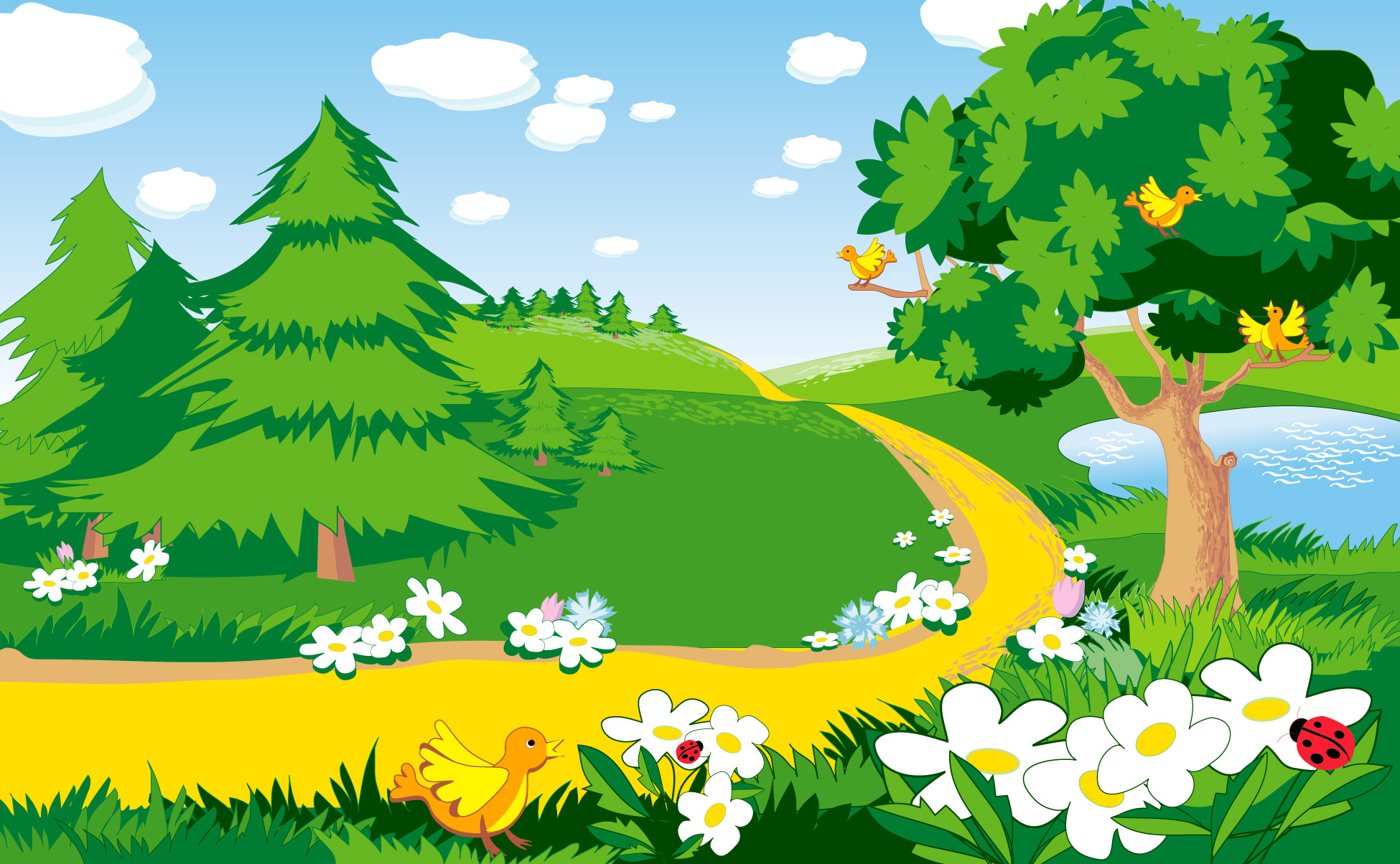 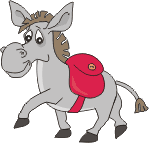 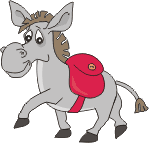 СКАЗКА
ДВА  ОСЛИКА
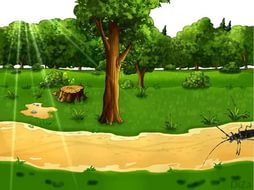 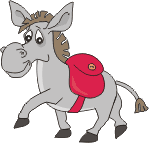 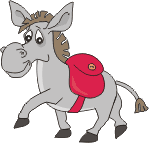 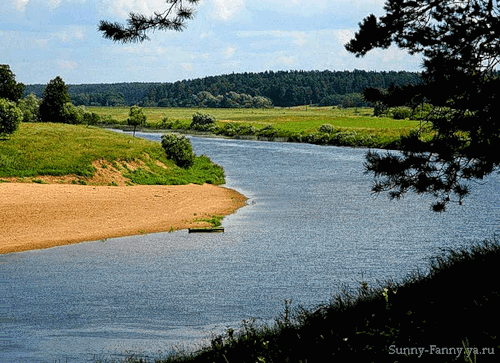 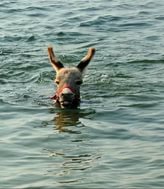 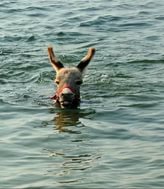 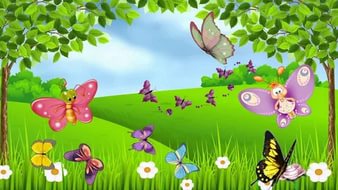 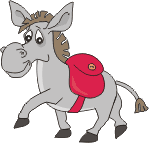 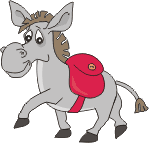